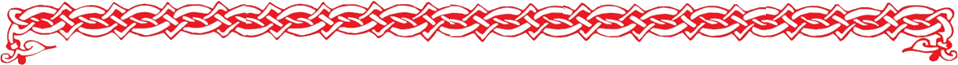 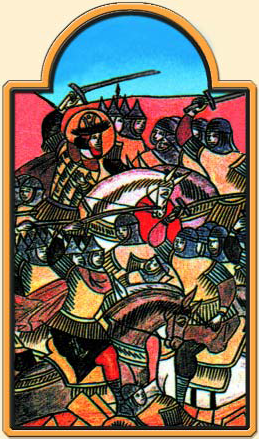 ЧТО ТАКОЕ  РОССИЙСКАЯ ИСТОРИЯ
Образовательная система «Школа 2100». 
Данилов Д.Д. и др. Всеобщая история. 6 класс. История России
Автор презентации: Казаринова Н.В. (учитель, г. Йошкар-Ола)
© ООО «Баласс», 2013.
ОПРЕДЕЛЯЕМ ПРОБЛЕМУ
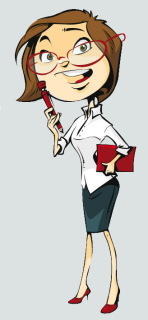 Но ему тут же могут возразить миллионы наших сограждан, которые скажут:
– Мы татары, башкиры, марийцы, удмурты, черкесы, ингуши, якуты, буряты… В современной России более 100 разных народов, и мы все граждане России. Почему же история России – это не наша история?
– Мы русские сибиряки. Наши предки переселились в Сибирь около 200–300 лет назад, когда сюда продвинулись границы Российского государства. Но ведь и до этого на родной нам земле жили люди. Мы до сих пор называем наши реки и горы теми именами, которые дали им эти люди на своих языках. В жилах многих из нас течёт и их кровь. Неужели у нашей малой родины – Сибири – не было истории до того времени, пока здесь не появились границы Российского государства?
Когда мы произносим слова «история России», что подразумевает каждый из нас?
 Кто-то скажет: 
– Слово «Россия» родственно слову «русский», значит, история России – это история русского народа и созданного им государства.
Сравни главные мысли абзацев этого текста – в чём их основное противоречие? Какой возникает вопрос?
[Speaker Notes: Анимация построена на триггерах. Щелчок по документу приводит к смене абзацев. Анимация закольцована. ИЗМЕНЕНИЕ ПОЛОЖЕНИЯ ТЕКСТОВЫХ БЛОКОВ НАРУШИТ ПОСЛЕДОВАТЕЛЬНОСТЬ АНИМАЦИИ Переход на следующий слайд – щелчок за пределами текстовых блоков]
ОПРЕДЕЛЯЕМ ПРОБЛЕМУ
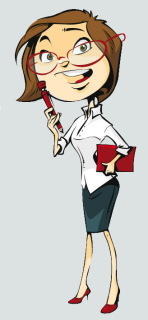 ЧТО ЖЕ ТАКОЕ ИСТОРИЯ РОССИИ?
ВАША ФОРМУЛИРОВКА ПРОБЛЕМЫ МОЖЕТ НЕ СОВПАДАТЬ С АВТОРСКОЙ. ПОЖАЛУЙСТА, ВЫБЕРИТЕ В КЛАССЕ ТУ ФОРМУЛИРОВКУ, КОТОРАЯ ВАМ НАИБОЛЕЕ ИНТЕРЕСНА!
[Speaker Notes: Анимация поставлена на щелчок. Вопрос исчезает, возникает авторская формулировка проблемной ситуации]
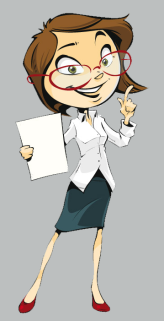 ВСПОМИНАЕМ ТО, ЧТО ЗНАЕМ
Необходимый уровень. Определи значения понятий. Для этого используй слова из приведённого списка.
«народ»
«государство»
определённой
общность
образ жизни
людьми
территории
управления
язык общения
обычаи
организация
людей
самоназвание
которых
обществом
на
проживающими
объединяет
[Speaker Notes: Выполнение задания в режиме просмотра происходит при использовании встроенных средств Microsoft PPT. Необходимо раскрасить слова, соответствующие термину нужным цветом]
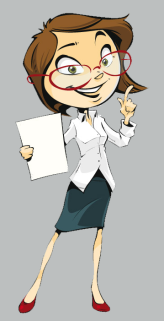 ВСПОМИНАЕМ ТО, ЧТО ЗНАЕМ
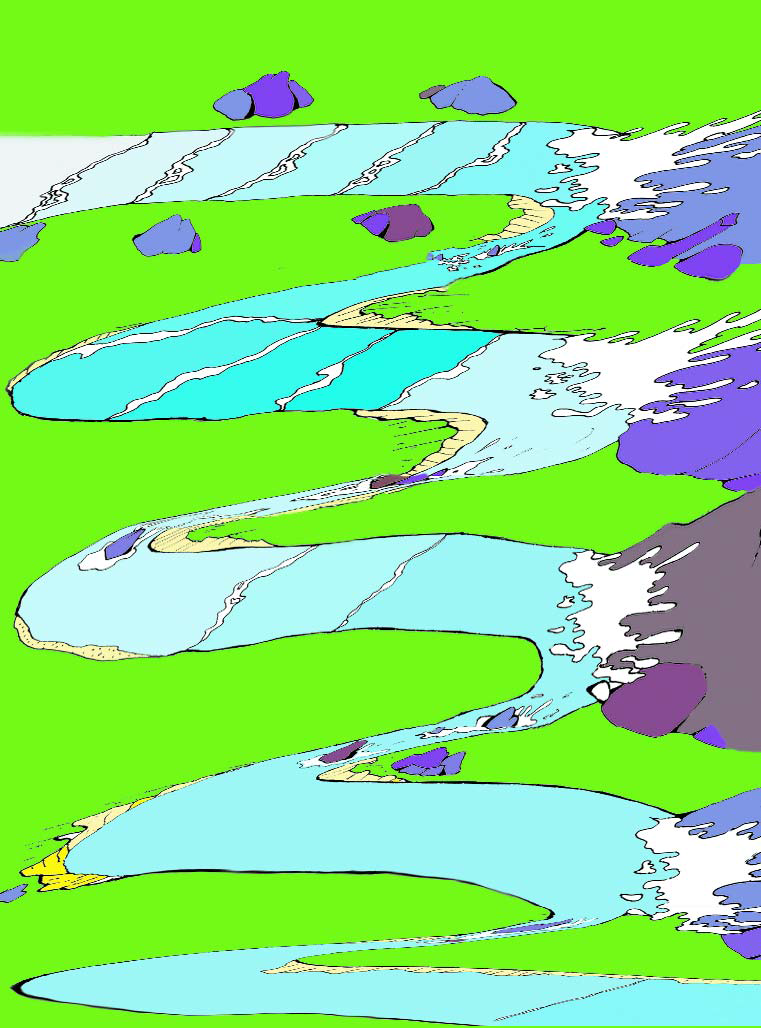 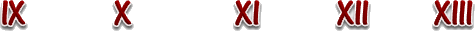 Необходимый уровень. Впиши в схему названия эпох: Советский Союз, Московское государство, Древняя Русь, современная Россия, Российская империя.
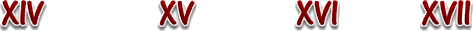 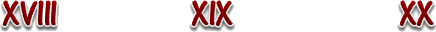 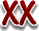 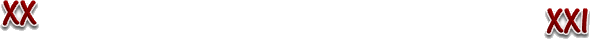 [Speaker Notes: Анимация поставлена на щелчок. Происходит выцветание задания и появление рисунка. Выполнение задания в режиме просмотра происходит при использовании встроенных средств Microsoft PPT]
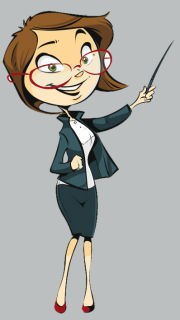 ОТКРЫВАЕМ НОВЫЕ ЗНАНИЯ
Повышенный уровень. Запиши на «Реке времени российской истории» имена известных тебе исторических деятелей каждой эпохи.
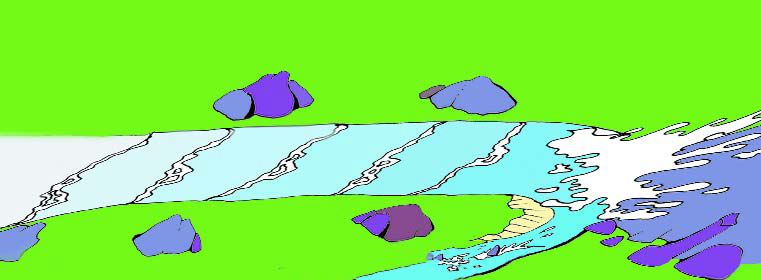 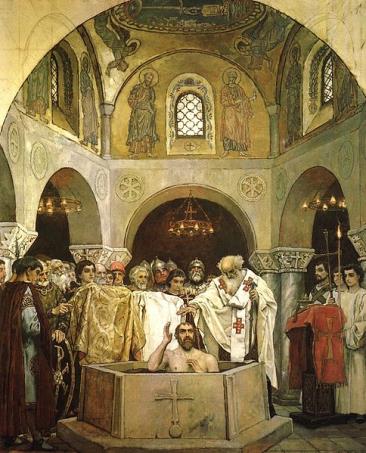 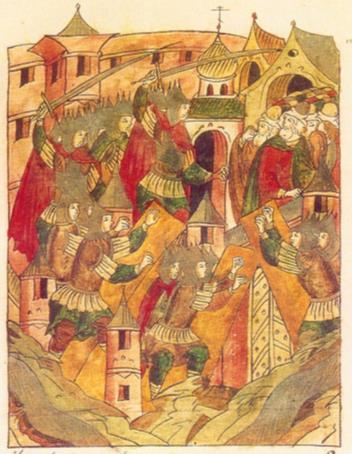 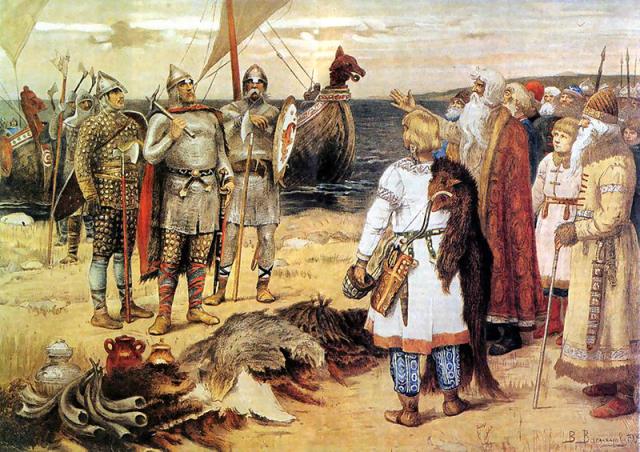 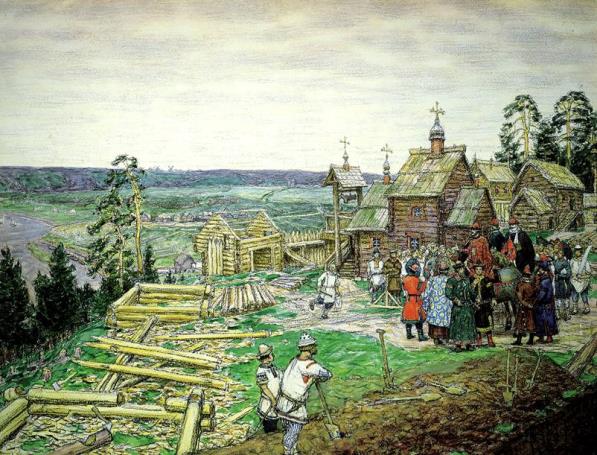 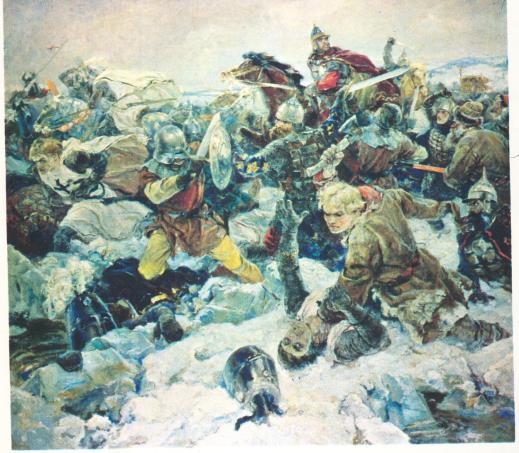 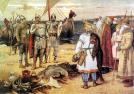 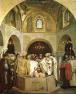 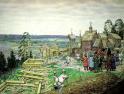 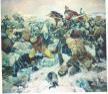 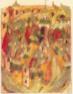 [Speaker Notes: Анимация построена при помощи триггеров. Щелчок по миниатюре разворачивает картину, щелчок по картине убирает ее
Васнецов А.М. Варяги http://upload.wikimedia.org/wikipedia/commons/thumb/1/16/%D0%92%D0%B0%D1%80%D1%8F%D0%B3%D0%B8.jpg/800px-%D0%92%D0%B0%D1%80%D1%8F%D0%B3%D0%B8.jpg
Васнецов А.М. Крещение Владимира http://upload.wikimedia.org/wikipedia/commons/thumb/8/8b/Vasnetsov_Bapt_Vladimir.jpg/484px-Vasnetsov_Bapt_Vladimir.jpg
Васнецов А.М. Основание Москвы http://bibliotekar.ru/kVasnecovApp/6.files/image001.jpg
Серов В.А. Ледовое побоище http://kitaphane.tatarstan.ru/file/004(17).jpg
Взятие монголами Владимира http://upload.wikimedia.org/wikipedia/commons/thumb/2/27/Mongols_vladimir.jpg/352px-Mongols_vladimir.jpg]
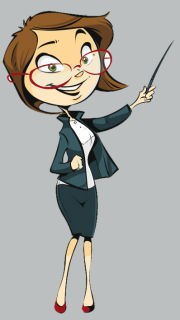 ОТКРЫВАЕМ НОВЫЕ ЗНАНИЯ
Повышенный уровень. Запиши на «Реке времени российской истории» имена известных тебе исторических деятелей каждой эпохи.
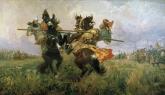 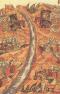 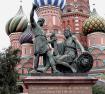 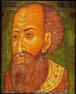 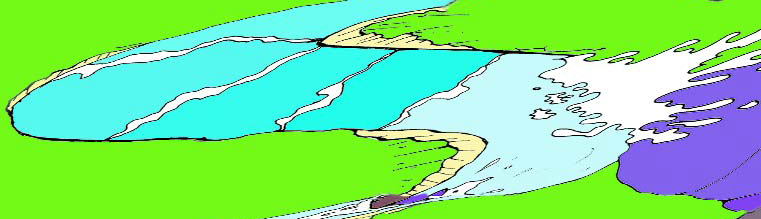 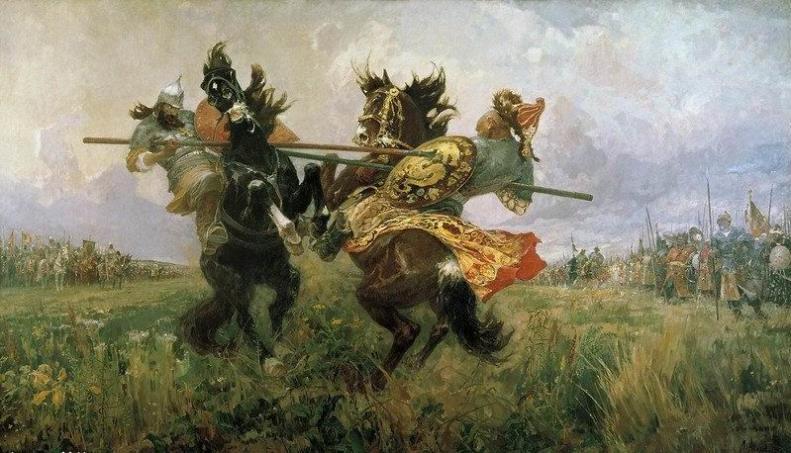 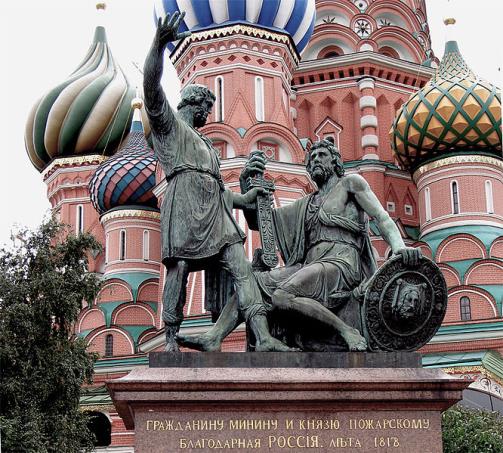 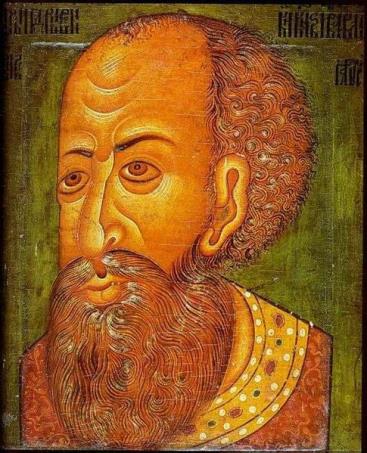 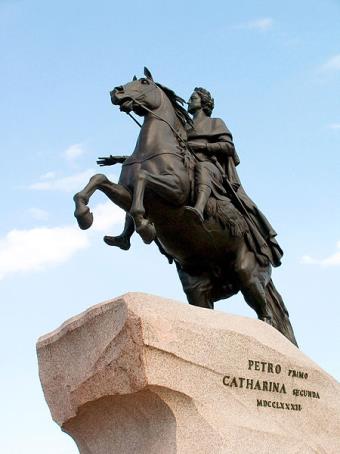 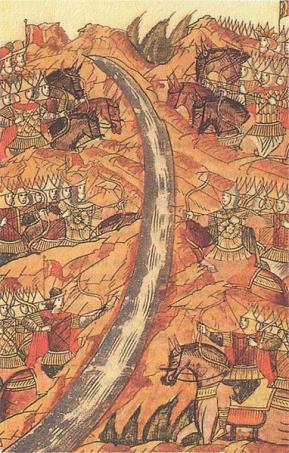 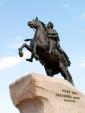 [Speaker Notes: Анимация построена при помощи триггеров. Щелчок по миниатюре разворачивает картину, щелчок по картине убирает ее
Куликовская битва - http://upload.wikimedia.org/wikipedia/ru/2/22/Peresvet.jpg
Стояние на Угре - http://upload.wikimedia.org/wikipedia/commons/thumb/2/25/Great_standing_on_the_Ugra_river_2.jpg/382px-Great_standing_on_the_Ugra_river_2.jpg 
Иван Грозный - http://upload.wikimedia.org/wikipedia/commons/thumb/6/62/Kremlinpic4.jpg/485px-Kremlinpic4.jpg
Памятник Минину и Пожарскому - http://upload.wikimedia.org/wikipedia/commons/thumb/4/4b/Moskva_plastika_kniezata_Dmitrija_Michajlovica_Po%C5%BEarskeho11.jpg/666px-Moskva_plastika_kniezata_Dmitrija_Michajlovica_Po%C5%BEarskeho11.jpg 
Медный всадник - http://upload.wikimedia.org/wikipedia/commons/thumb/9/9f/Bronze_Horseman002.jpg/450px-Bronze_Horseman002.jpg]
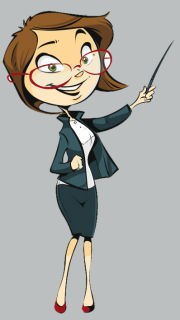 ОТКРЫВАЕМ НОВЫЕ ЗНАНИЯ
Повышенный уровень. Запиши на «Реке времени российской истории» имена известных тебе исторических деятелей каждой эпохи.
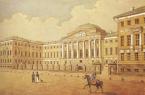 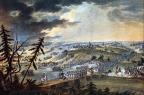 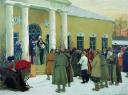 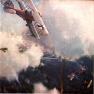 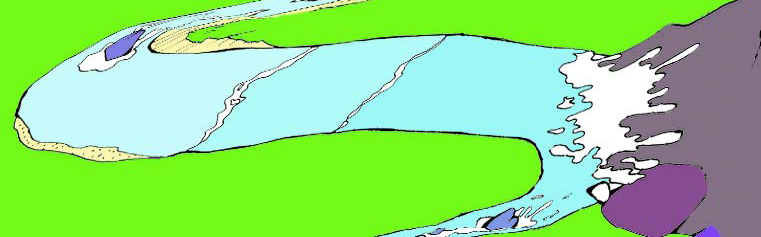 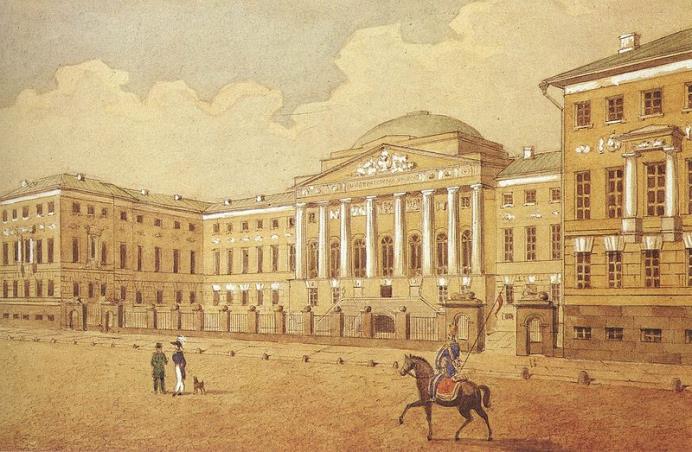 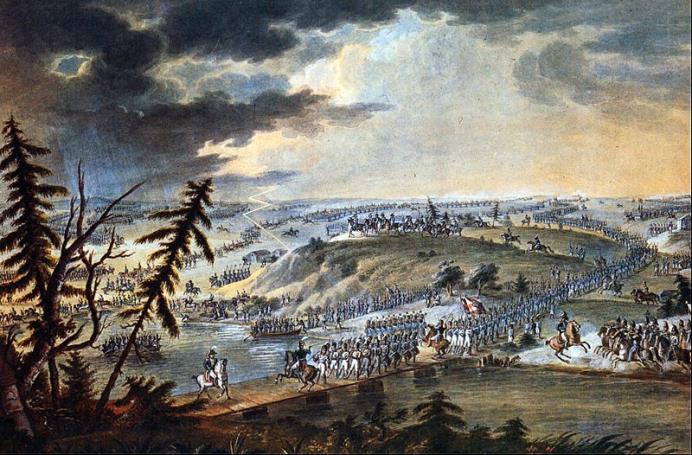 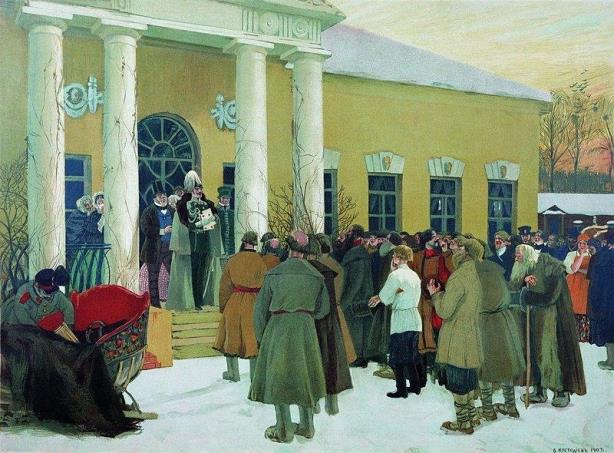 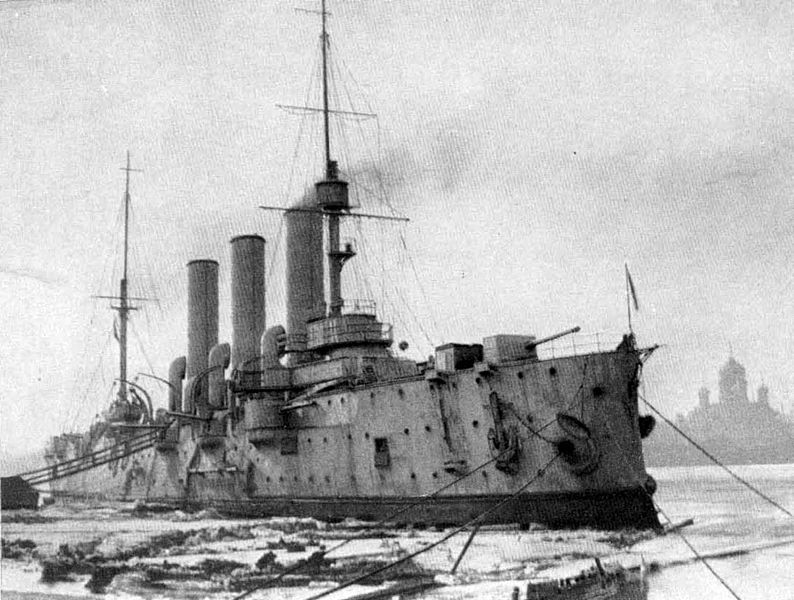 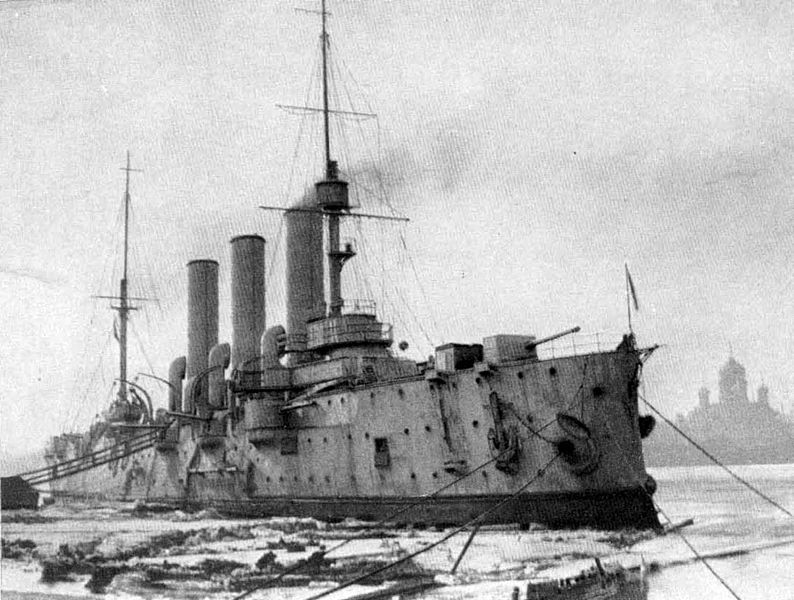 [Speaker Notes: Анимация построена при помощи триггеров. Щелчок по миниатюре разворачивает картину, щелчок по картине убирает ее
Здание МГУ - http://upload.wikimedia.org/wikipedia/commons/thumb/9/98/Moscow_University%2C_1820s.jpg/800px-Moscow_University%2C_1820s.jpg
Переправа Наполеона через Неман - http://upload.wikimedia.org/wikipedia/commons/thumb/c/ca/Napoleon_Neman.jpg/800px-Napoleon_Neman.jpg
Отмена крепостного права - http://upload.wikimedia.org/wikipedia/commons/thumb/1/1f/Liberation_of_peasants_by_B.Kustodiev_%281907%29.jpg/800px-Liberation_of_peasants_by_B.Kustodiev_%281907%29.jpg
Первая Мировая война (Воздушный бой) - http://upload.wikimedia.org/wikipedia/commons/thumb/c/c9/Diemer-Luftkampf.jpg/598px-Diemer-Luftkampf.jpg 
Крейсер Аврора - http://upload.wikimedia.org/wikipedia/commons/thumb/8/83/Avrora1917Petrograd.jpg/794px-Avrora1917Petrograd.jpg]
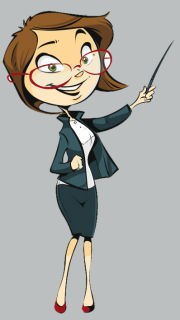 ОТКРЫВАЕМ НОВЫЕ ЗНАНИЯ
Повышенный уровень. Запиши на «Реке времени российской истории» имена известных тебе исторических деятелей каждой эпохи.
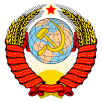 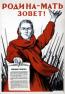 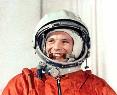 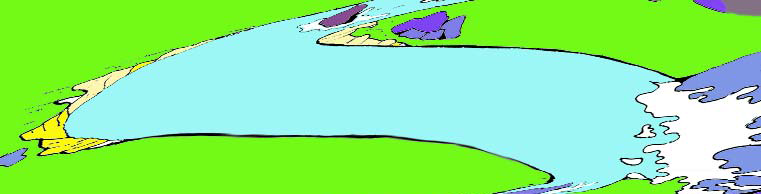 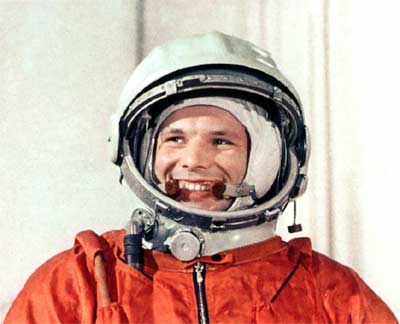 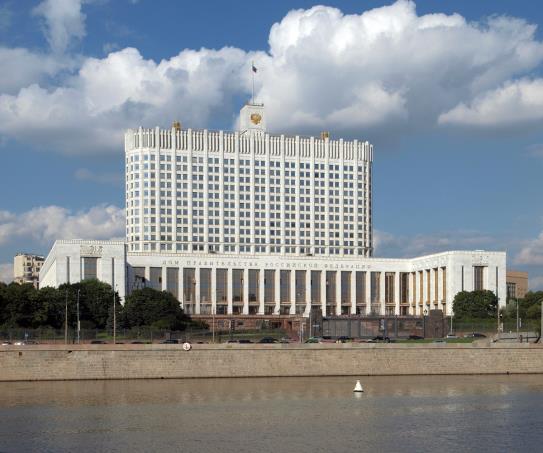 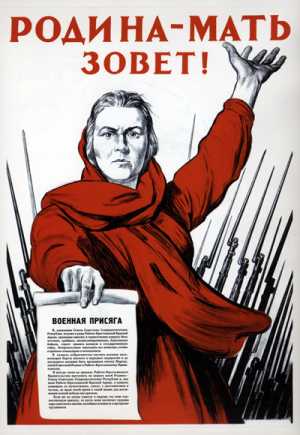 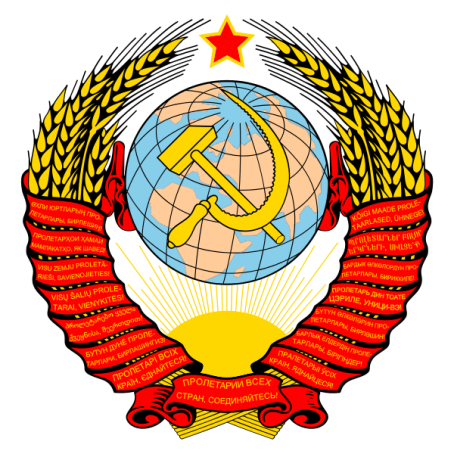 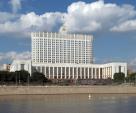 [Speaker Notes: Анимация построена при помощи триггеров. Щелчок по миниатюре разворачивает картину, щелчок по картине убирает ее
Герб СССР http://upload.wikimedia.org/wikipedia/commons/thumb/d/d6/Coat_of_arms_of_the_Soviet_Union.svg/600px-Coat_of_arms_of_the_Soviet_Union.svg.png
Родина-Мать зовет - http://upload.wikimedia.org/wikipedia/ru/f/f7/Ussr0437.jpg
Юрий Гагарин - http://www.hrono.ru/img/foto/gagarin_skaf.jpg 
Белый дом Москва - http://dic.academic.ru/pictures/wiki/files/75/Krasnopresnenskaya_2_01.JPG]
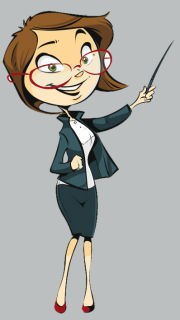 ОТКРЫВАЕМ НОВЫЕ ЗНАНИЯ
Повышенный уровень. Запиши на «Реке времени российской истории» имена известных тебе исторических деятелей каждой эпохи.
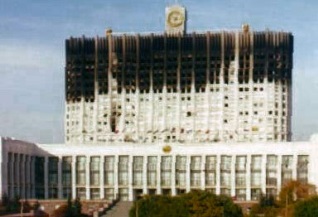 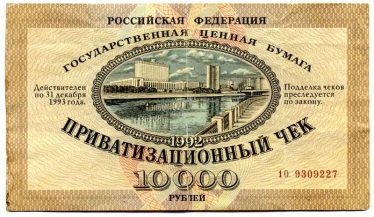 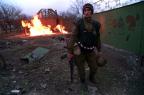 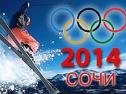 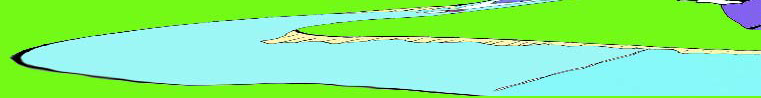 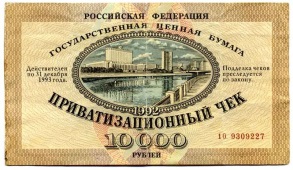 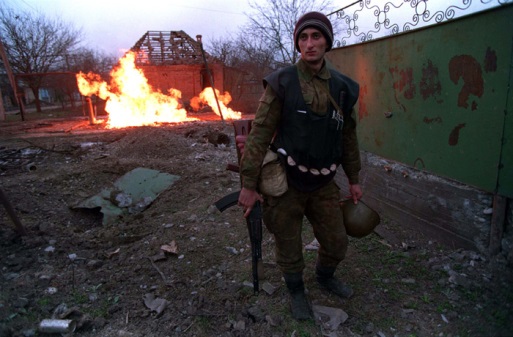 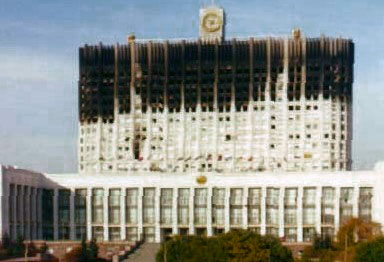 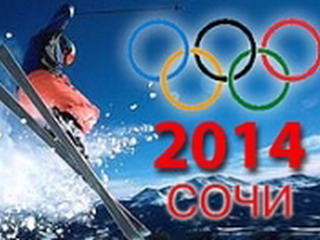 [Speaker Notes: Анимация построена при помощи триггеров. Щелчок по миниатюре разворачивает картину, щелчок по картине убирает ее
Обгоревший фасад Дома Советов (1993) - http://upload.wikimedia.org/wikipedia/commons/2/2c/White_House-3.JPG 
Ваучер - http://upload.wikimedia.org/wikipedia/commons/thumb/e/e6/Voucher.jpg/800px-Voucher.jpg 
Первая чеченская война - http://upload.wikimedia.org/wikipedia/commons/3/3c/Evstafiev-checnnya-soldier-fire.jpg 
Олимпиада - http://www.rus-obr.ru/files/b_40673.jpg]
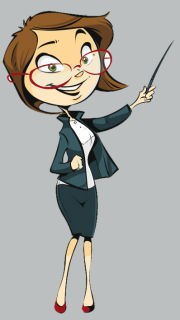 ОТКРЫВАЕМ НОВЫЕ ЗНАНИЯ
История нашей страны – это история народов, её населяющих, и государств, ими созданных. Это история семей, многие поколения которых выросли на этой земле, история людей, которые могут сказать: «Россия – наша Родина!»
ПРИМЕНЯЕМ НОВЫЕ ЗНАНИЯ
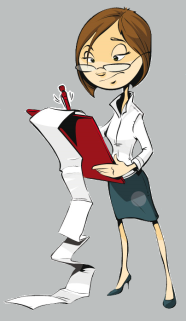 Необходимый уровень. Запиши своими словами, что изучает история России.
Необходимый уровень. Придумай своё название уроку.
[Speaker Notes: герб Франции (Капетинги) – http://upload.wikimedia.org/wikipedia/commons/thumb/1/13/Blason_France_moderne.svg/545px-Blason_France_moderne.svg.png
Герб Англии (Плантагенеты) - http://upload.wikimedia.org/wikipedia/commons/thumb/d/dd/Royal_Arms_of_England_%281198-1340%29.svg/410px-Royal_Arms_of_England_%281198-1340%29.svg.png]